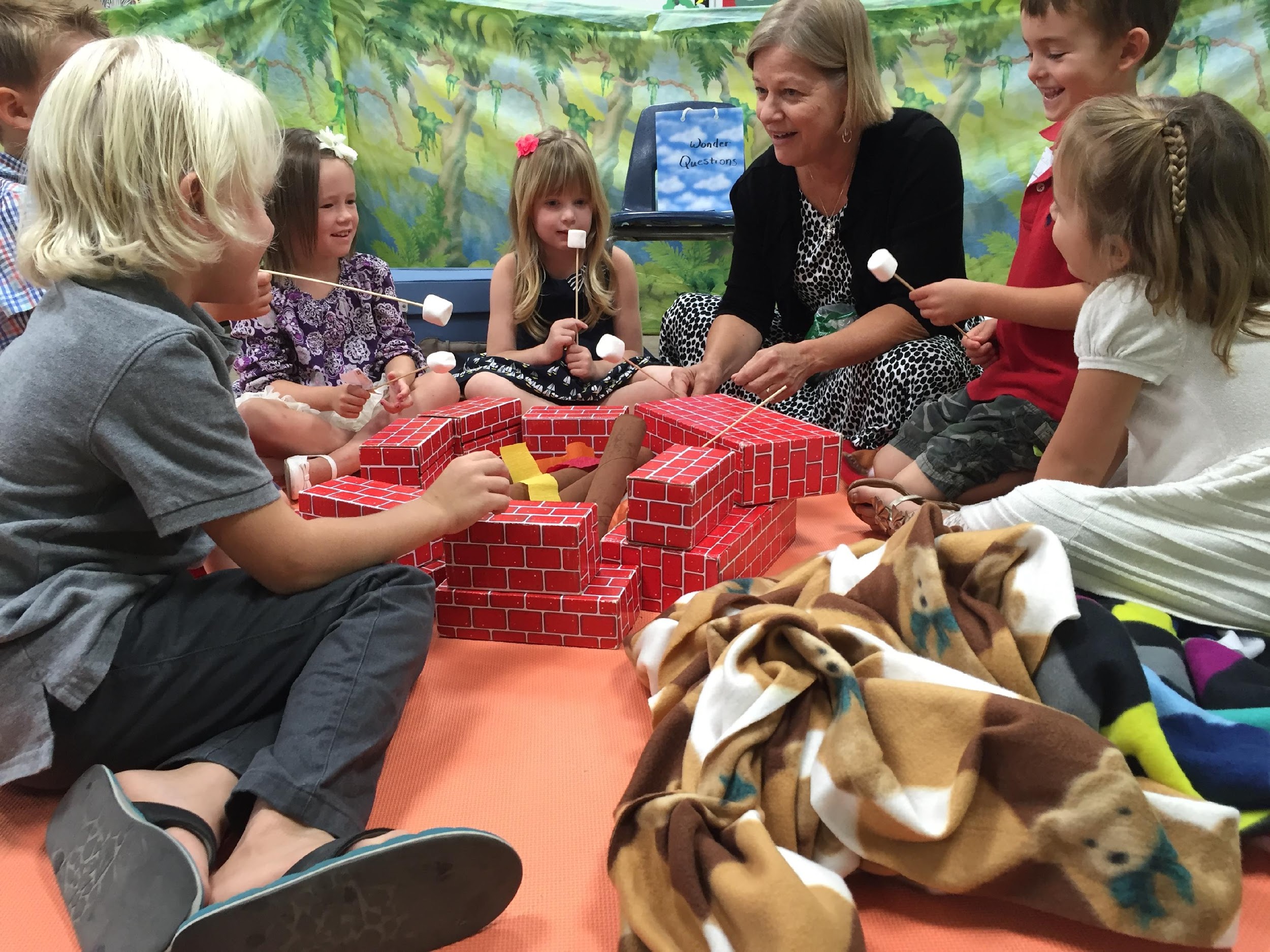 KIDStory@Church:
A Roadmap to Success
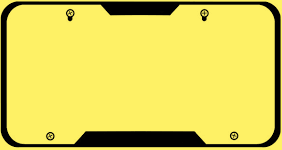 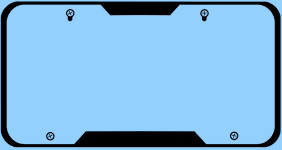 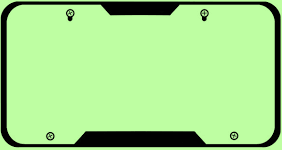 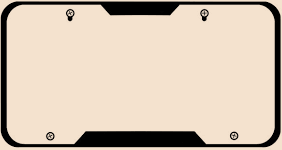 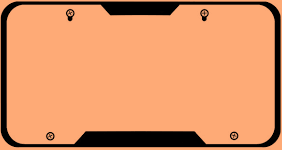 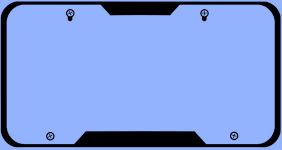 BMYVTINE
UNDRDC
ANWSTRT
CNUCME
IMLT8AGN
W84IT
CAN YOU SEE ME?
UNDER THE SEA
WAIT FOR IT
I AM LATE AGAIN
A NEW START
BE MY VALENTINE
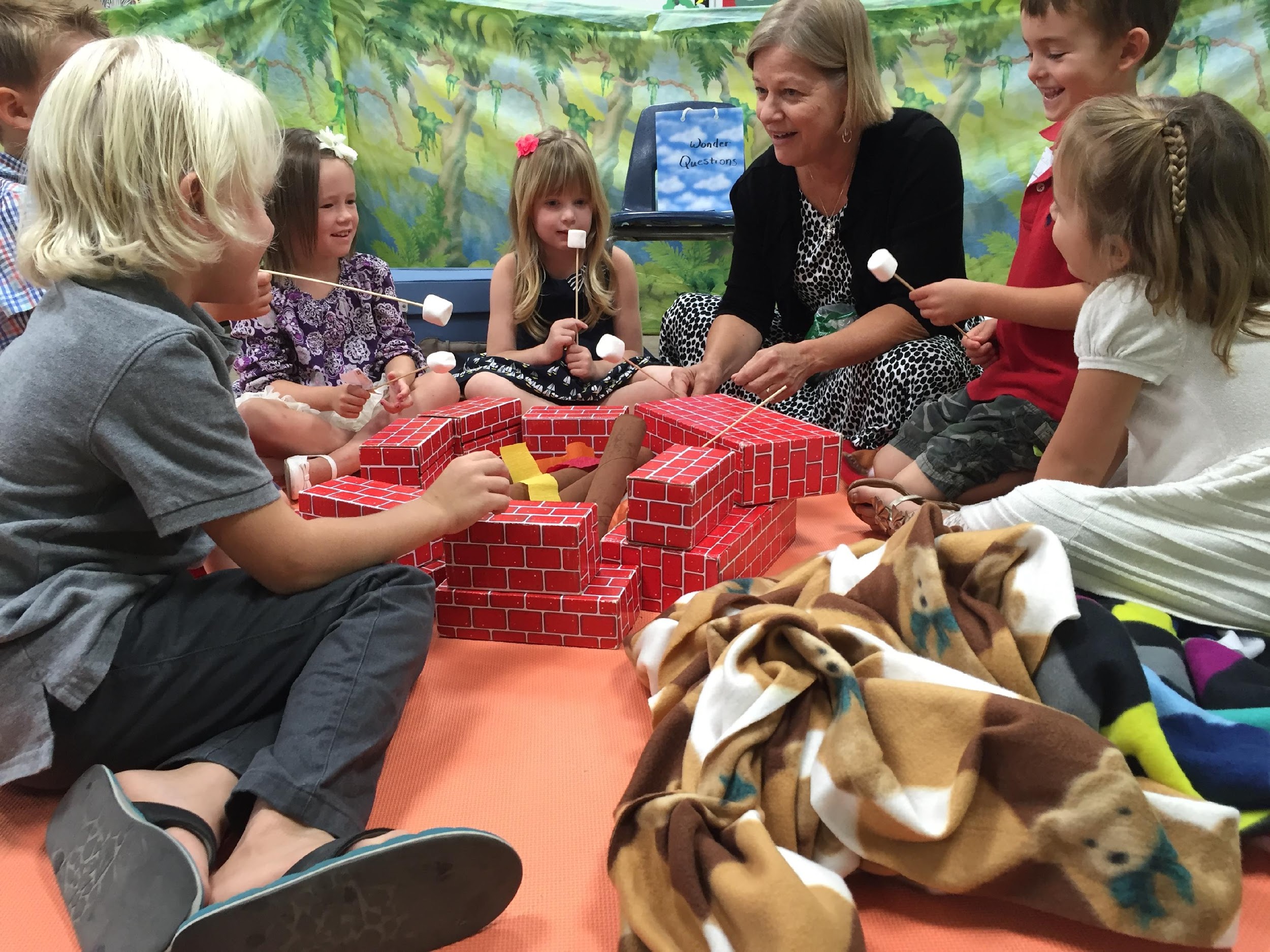 KIDStory@Church:
A Roadmap to Success
Joan Stevenson
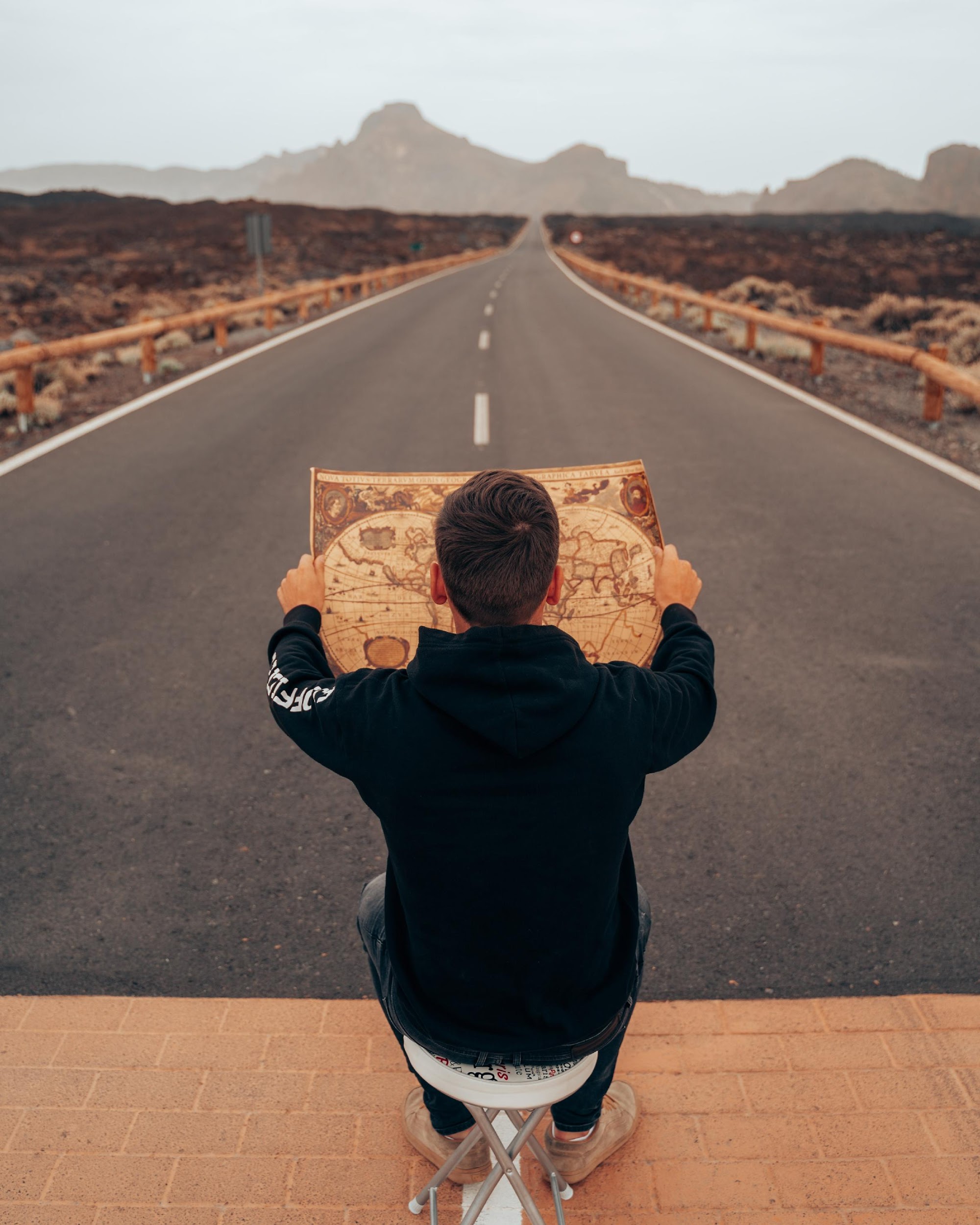 Breakout Room
Introduce Yourself and the ministry you serve in.

Share the most memorable trip you have taken.
KIDStory is _______________
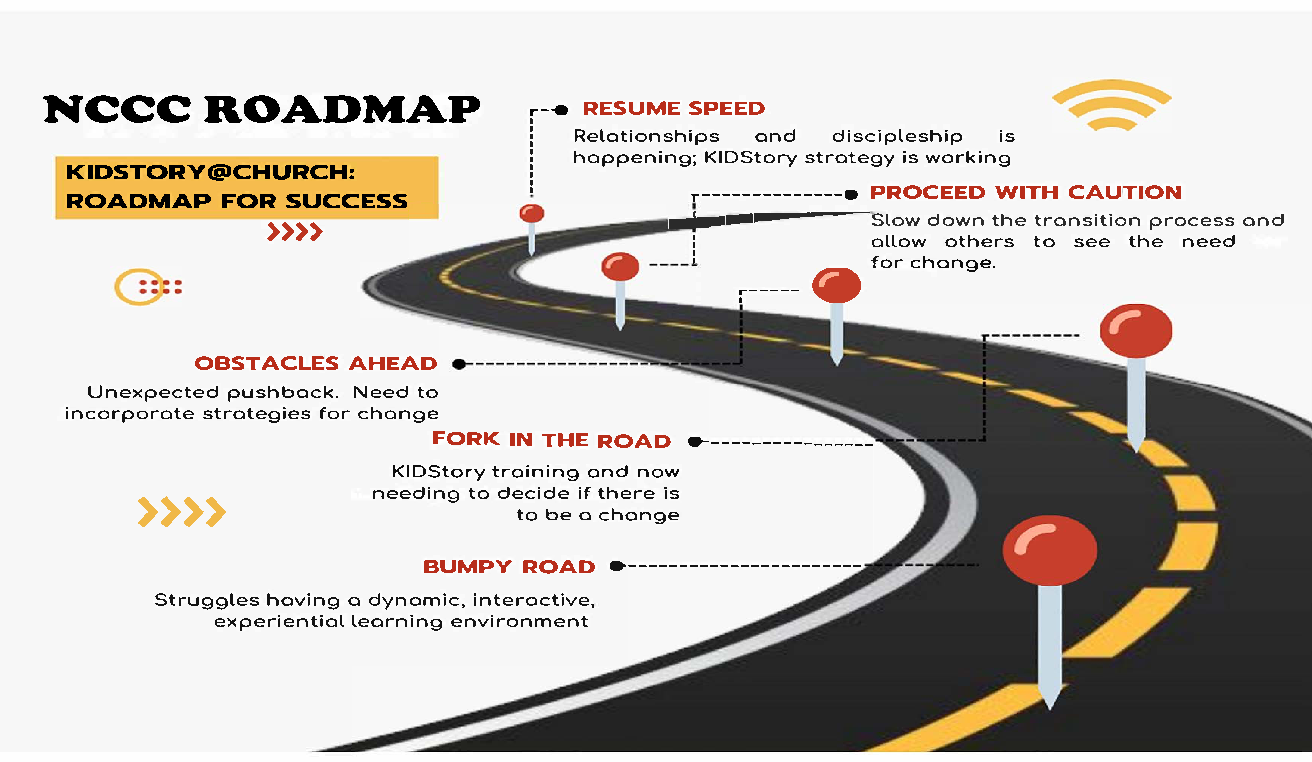 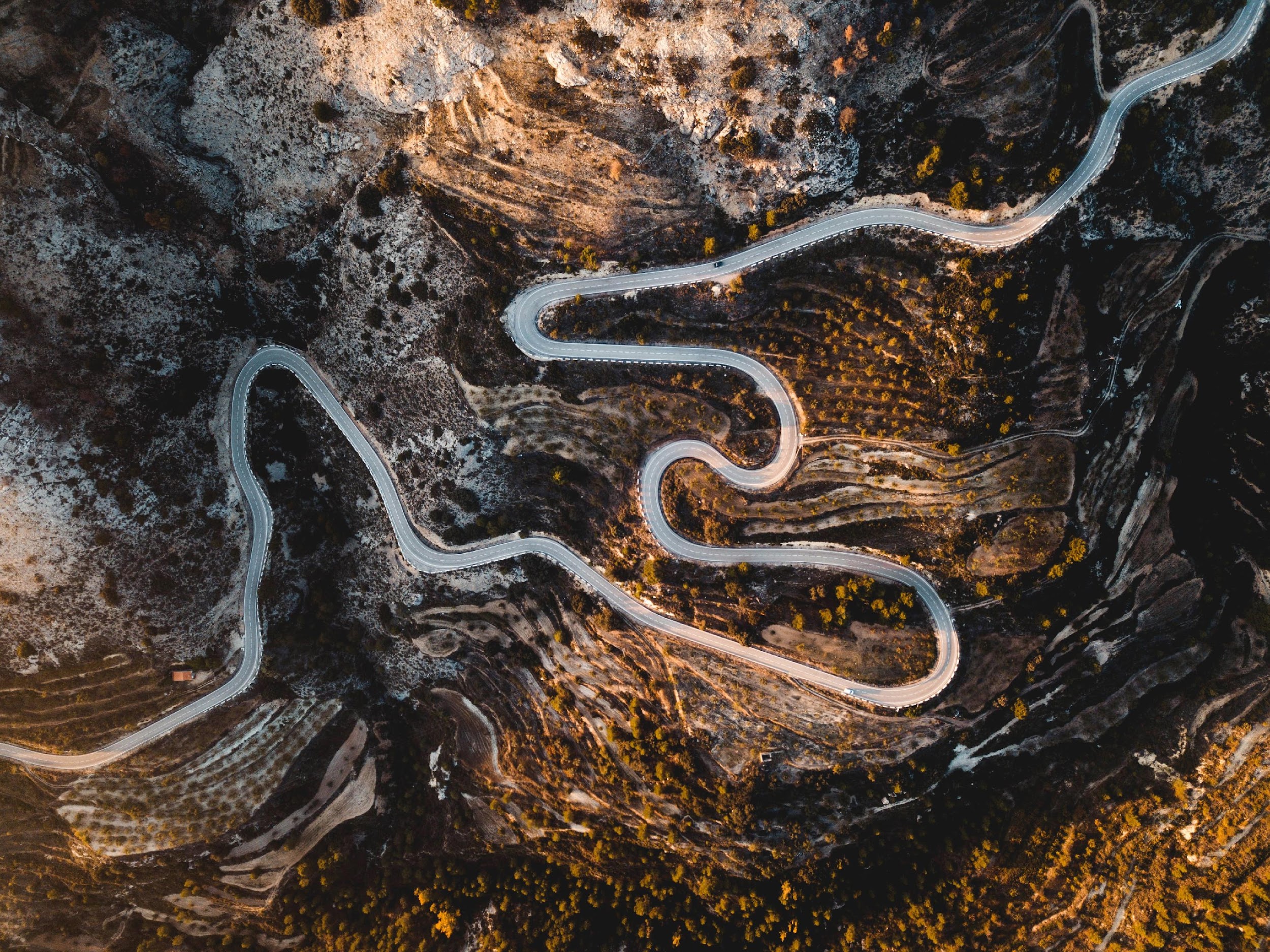 Bumpy and Windy Roads
CORE ESSENTIALS
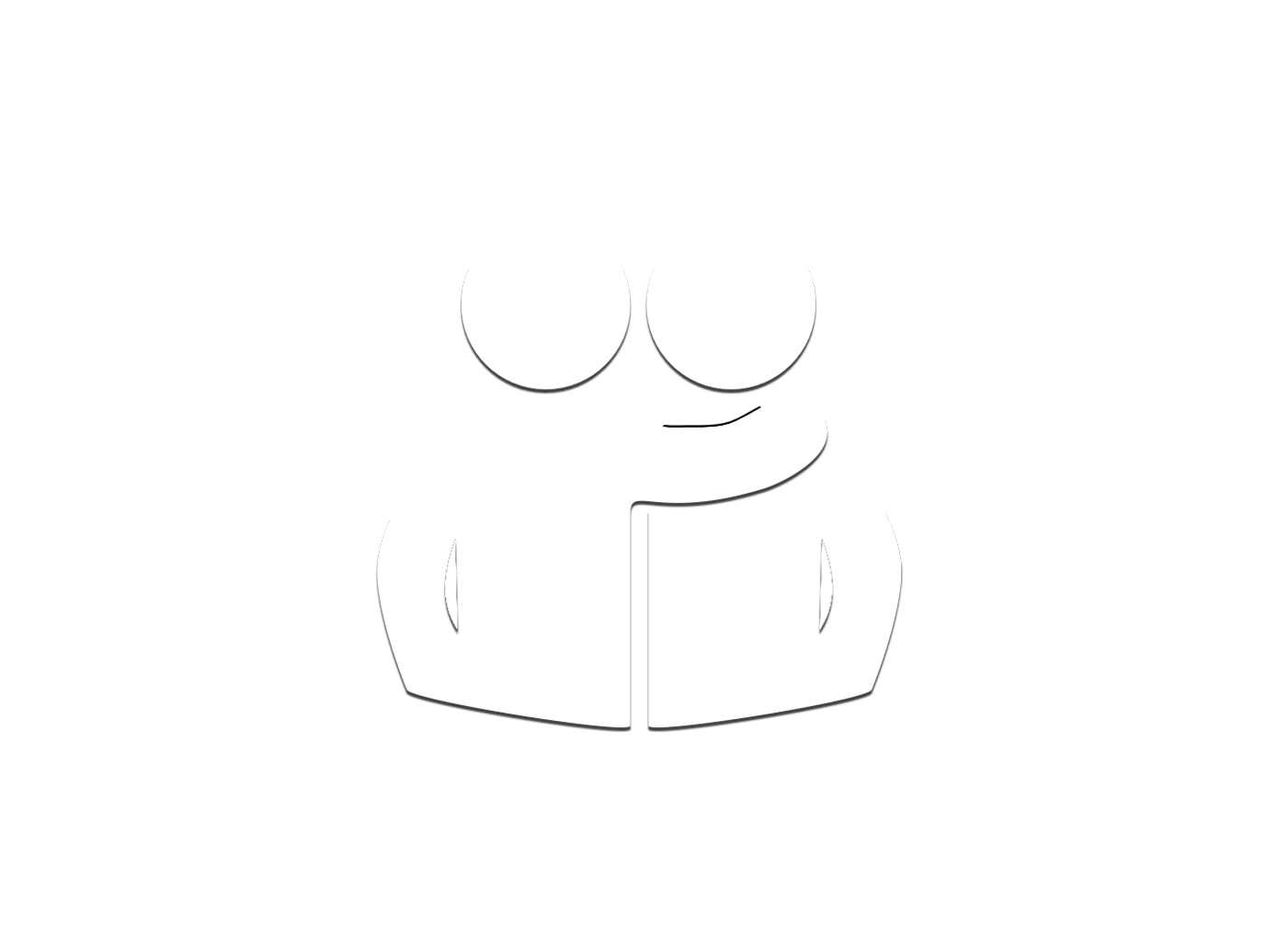 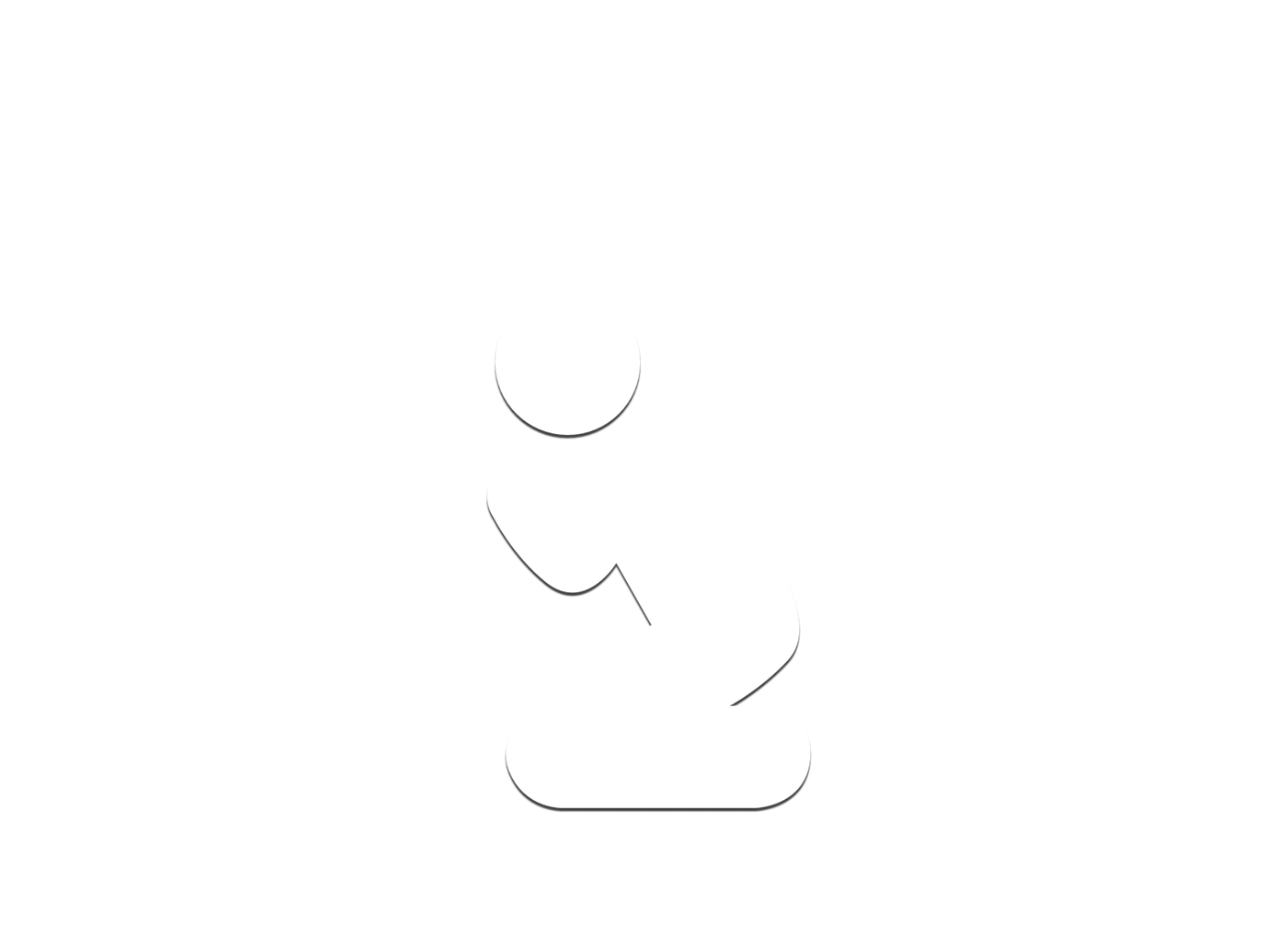 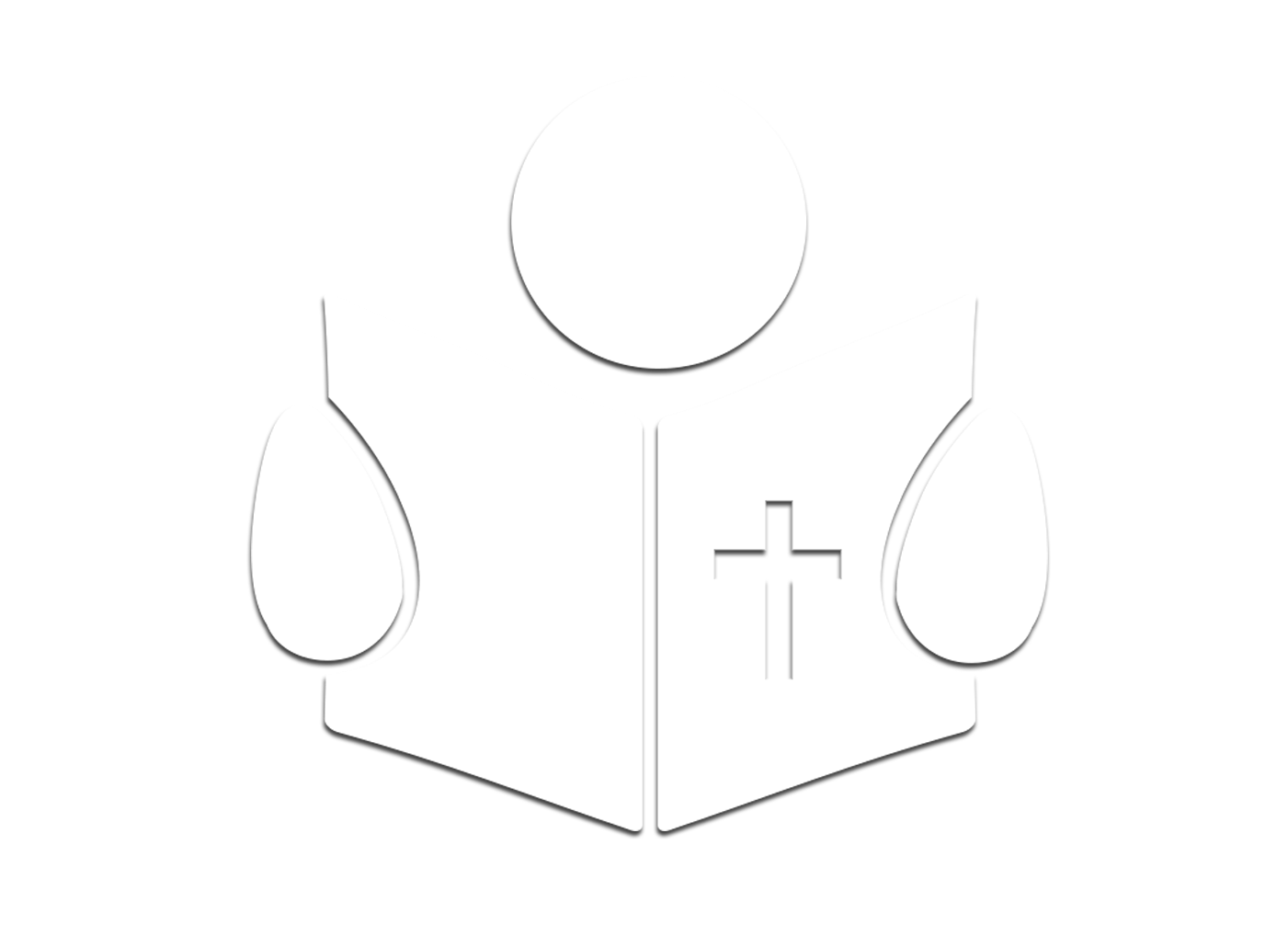 Relational
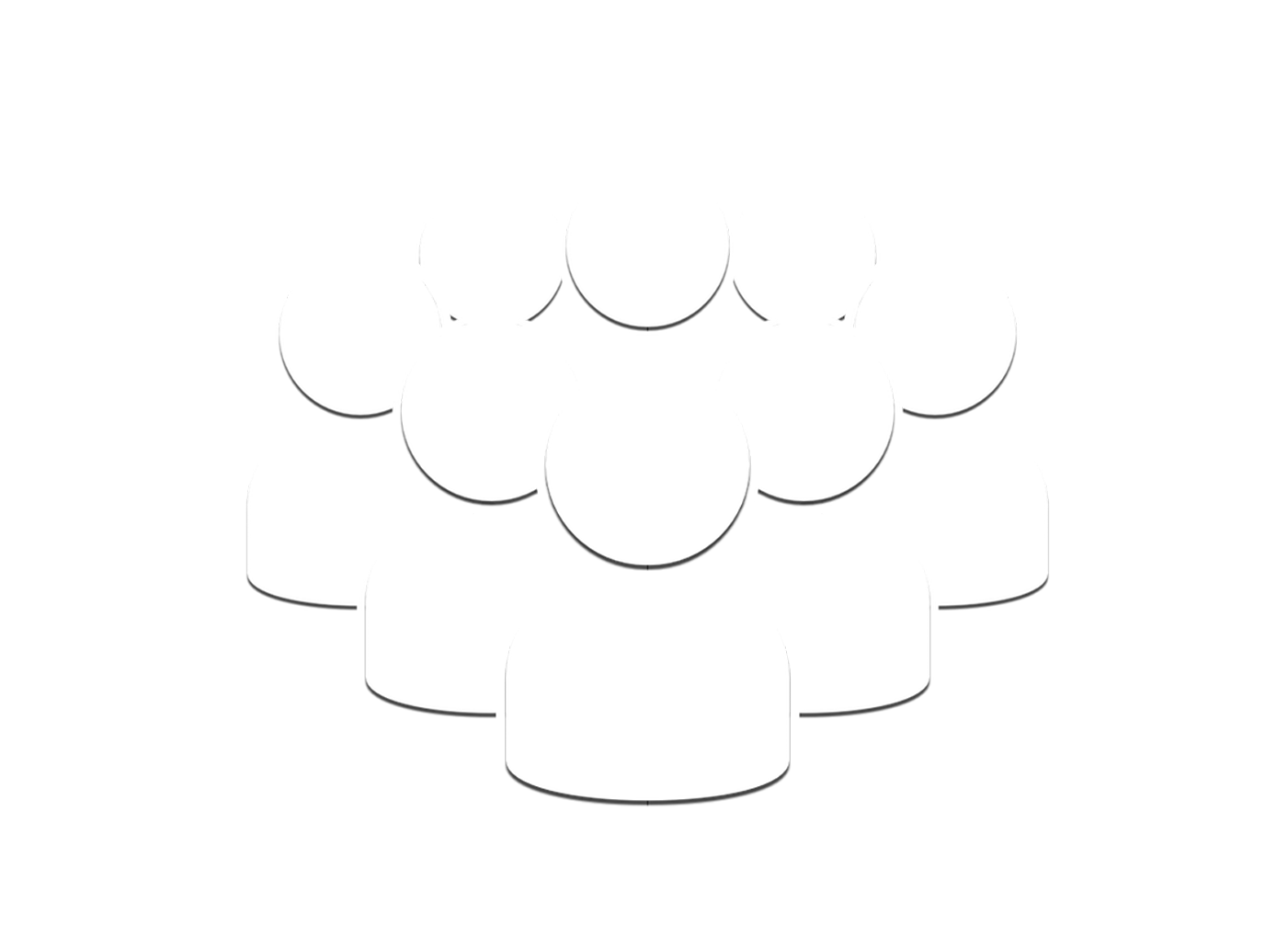 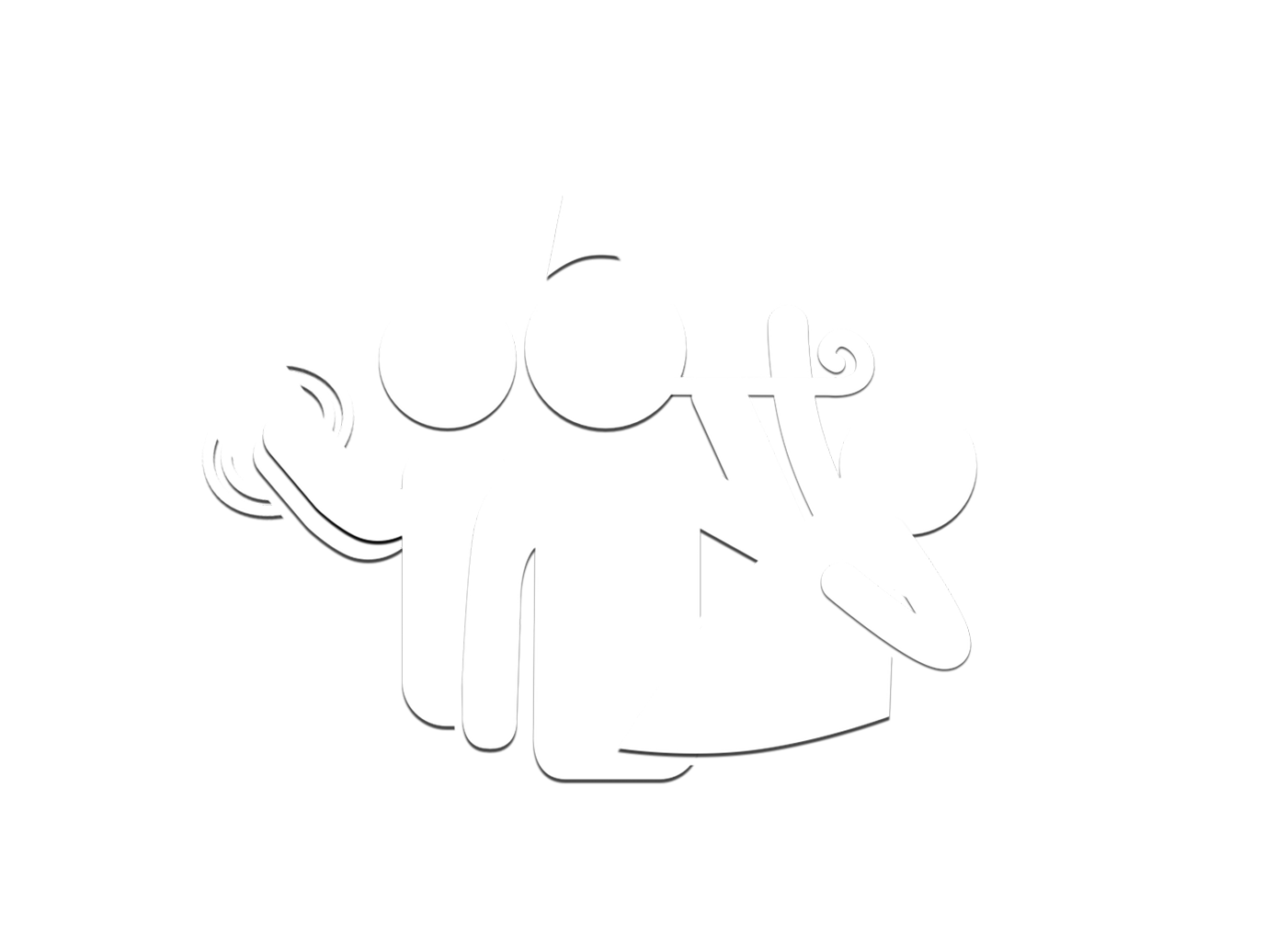 Bible Centered
Spirit Led
FUN
Reproducing
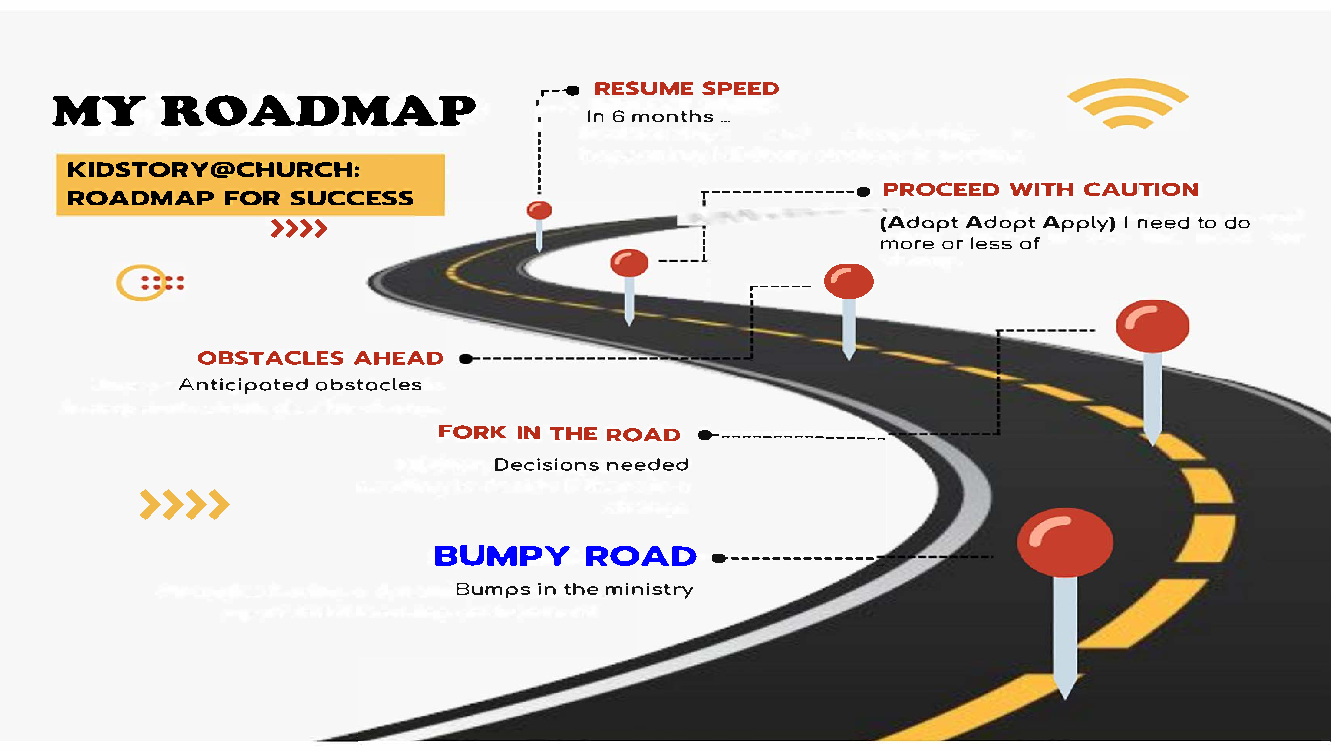 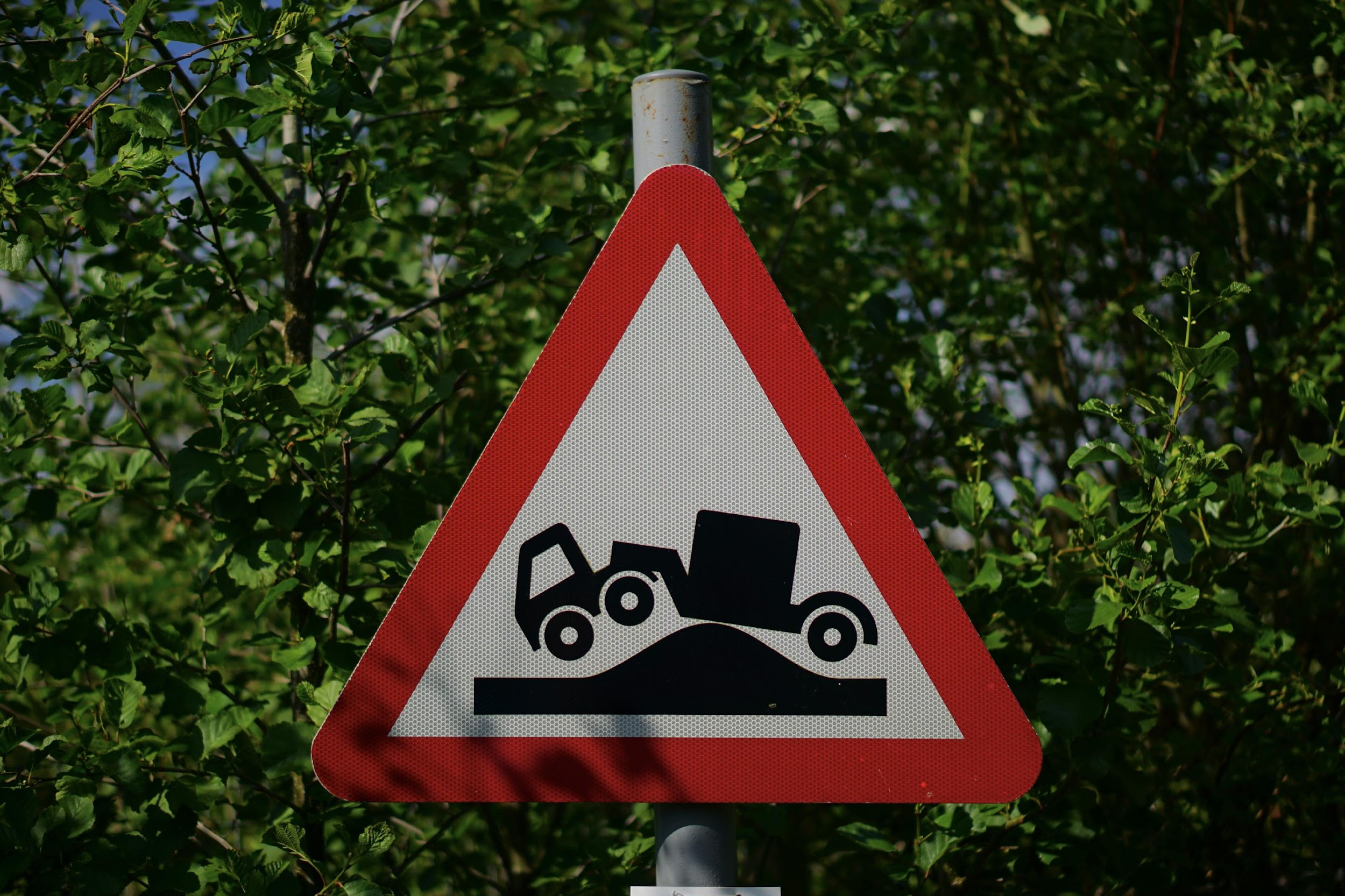 Pg 4
The bumps I am experiencing are ________
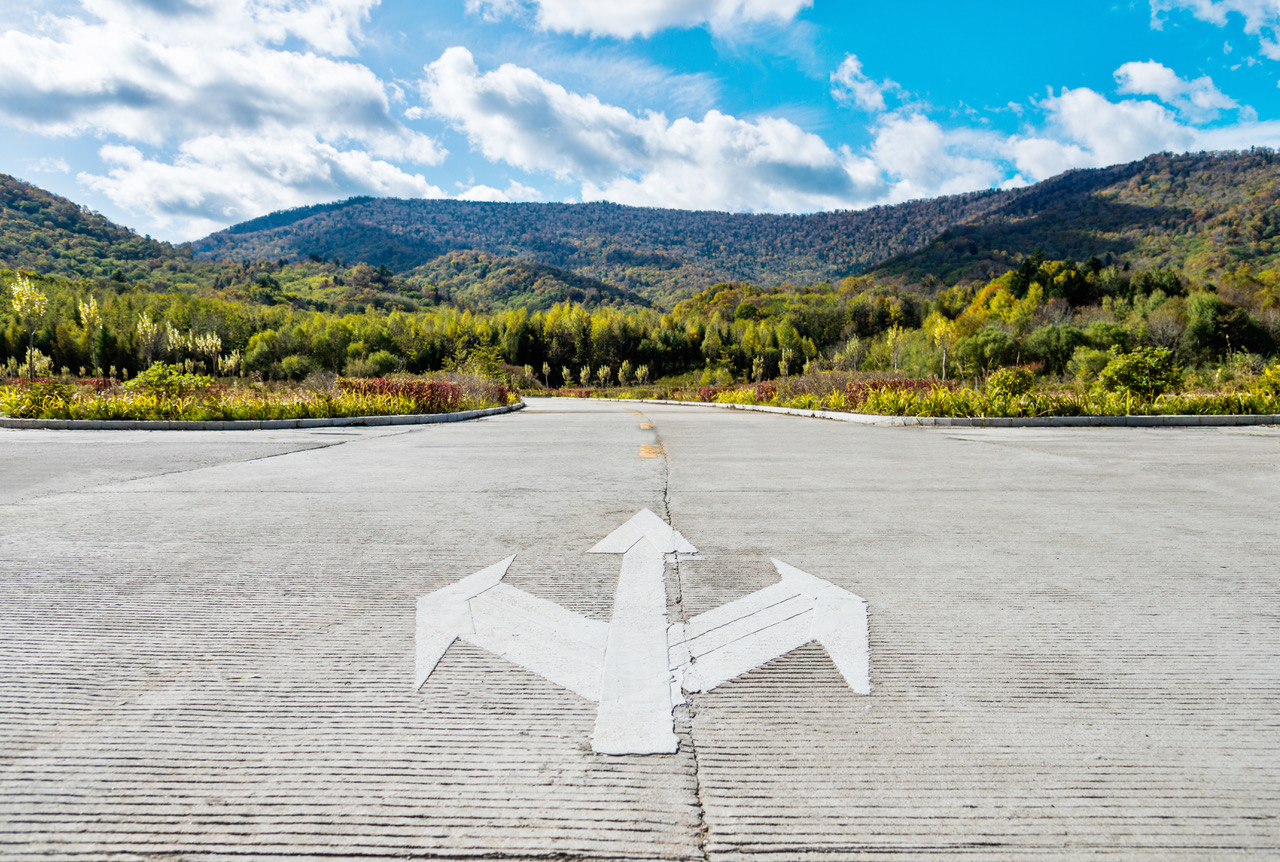 Fork in the Road
What decisions do we need to make?
What options do we have?
Pg 5
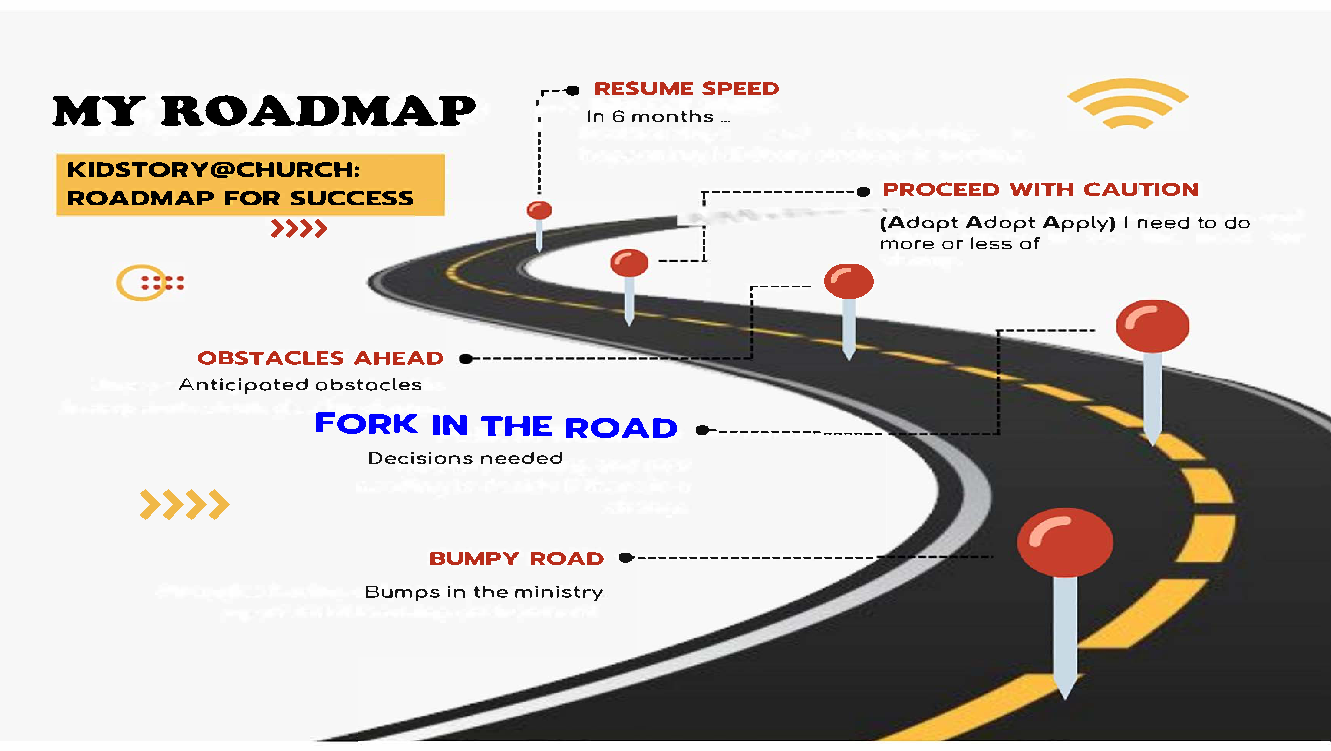 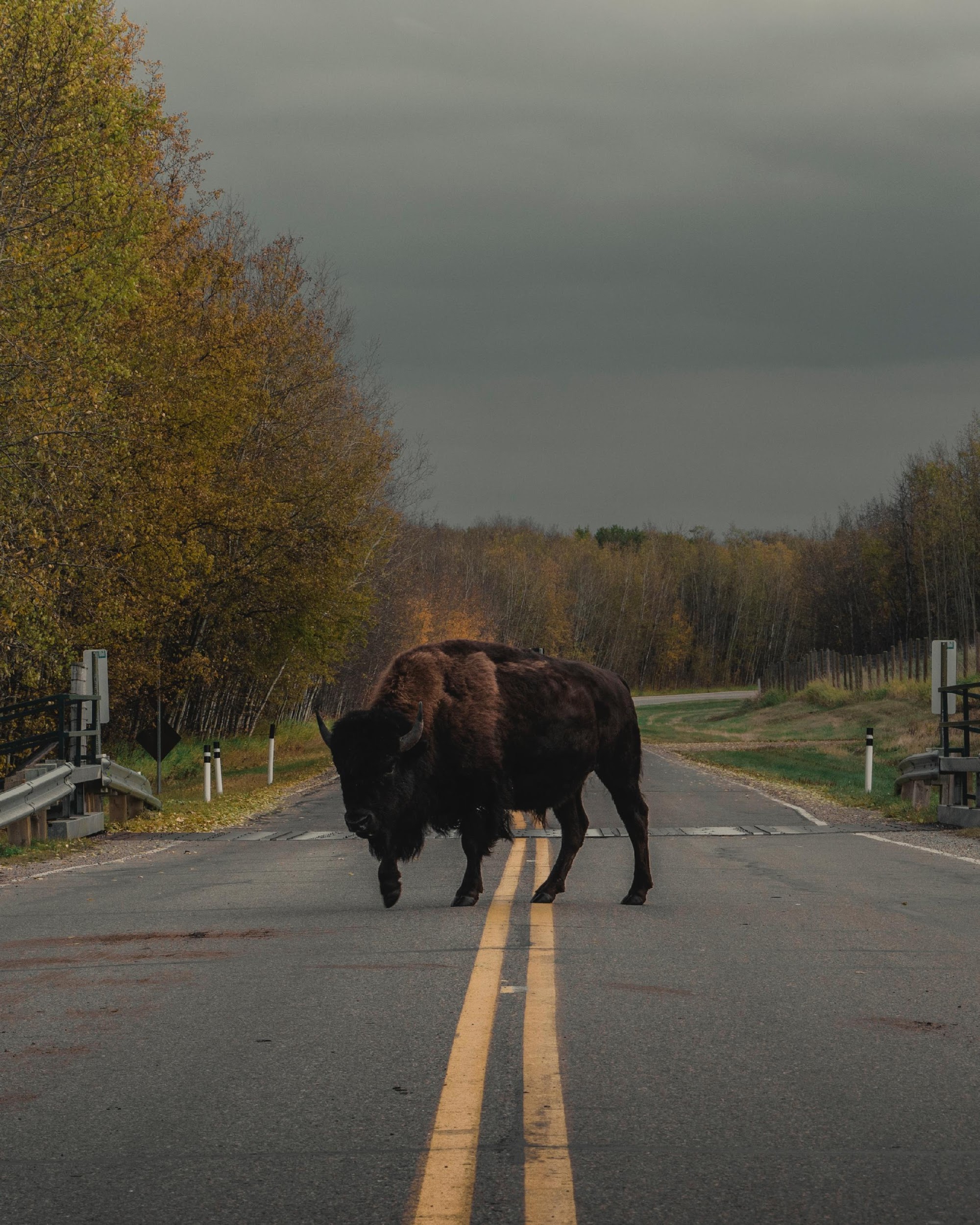 Obstacles
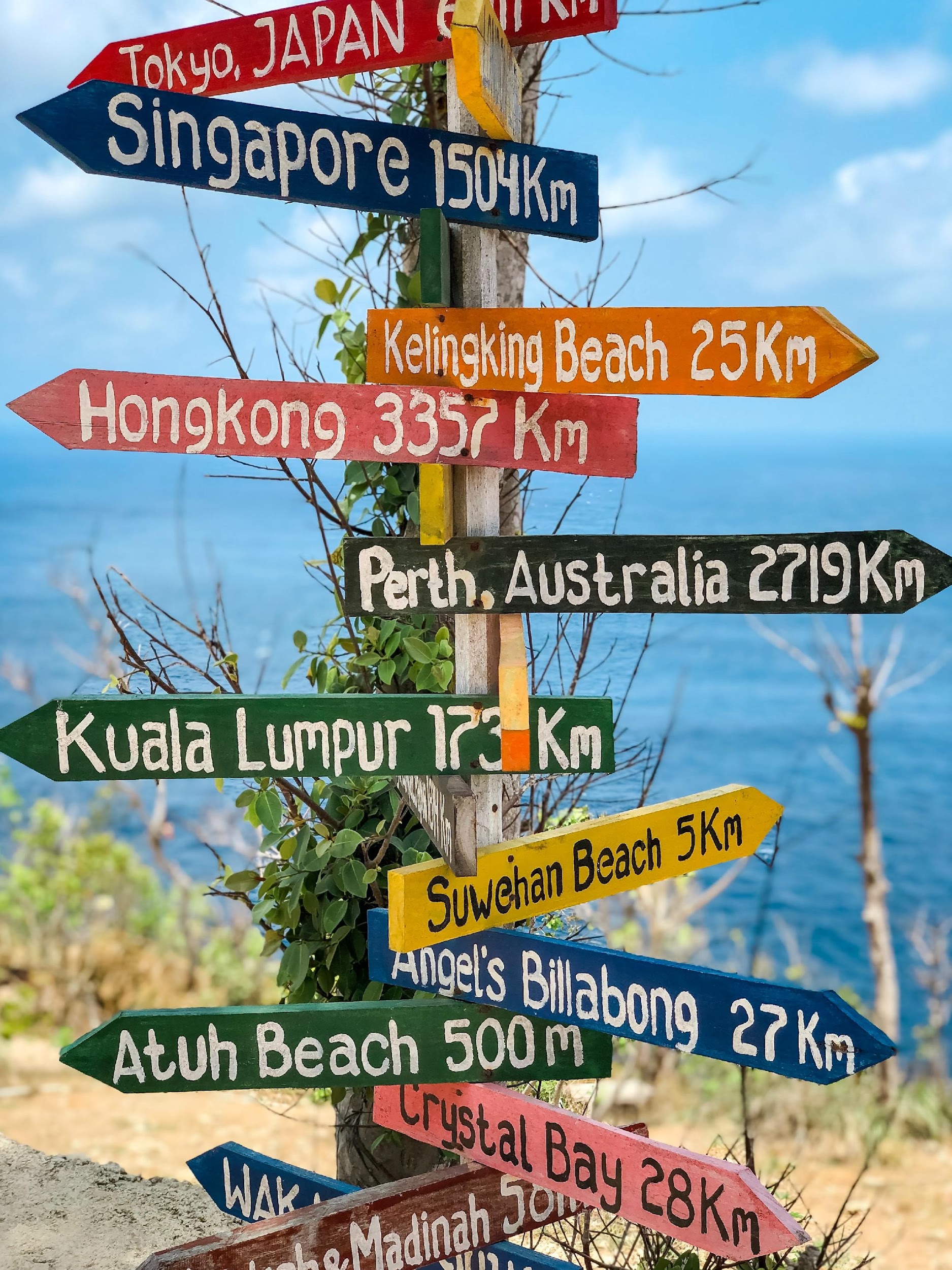 Why choose KIDStory
CORE ESSENTIALS
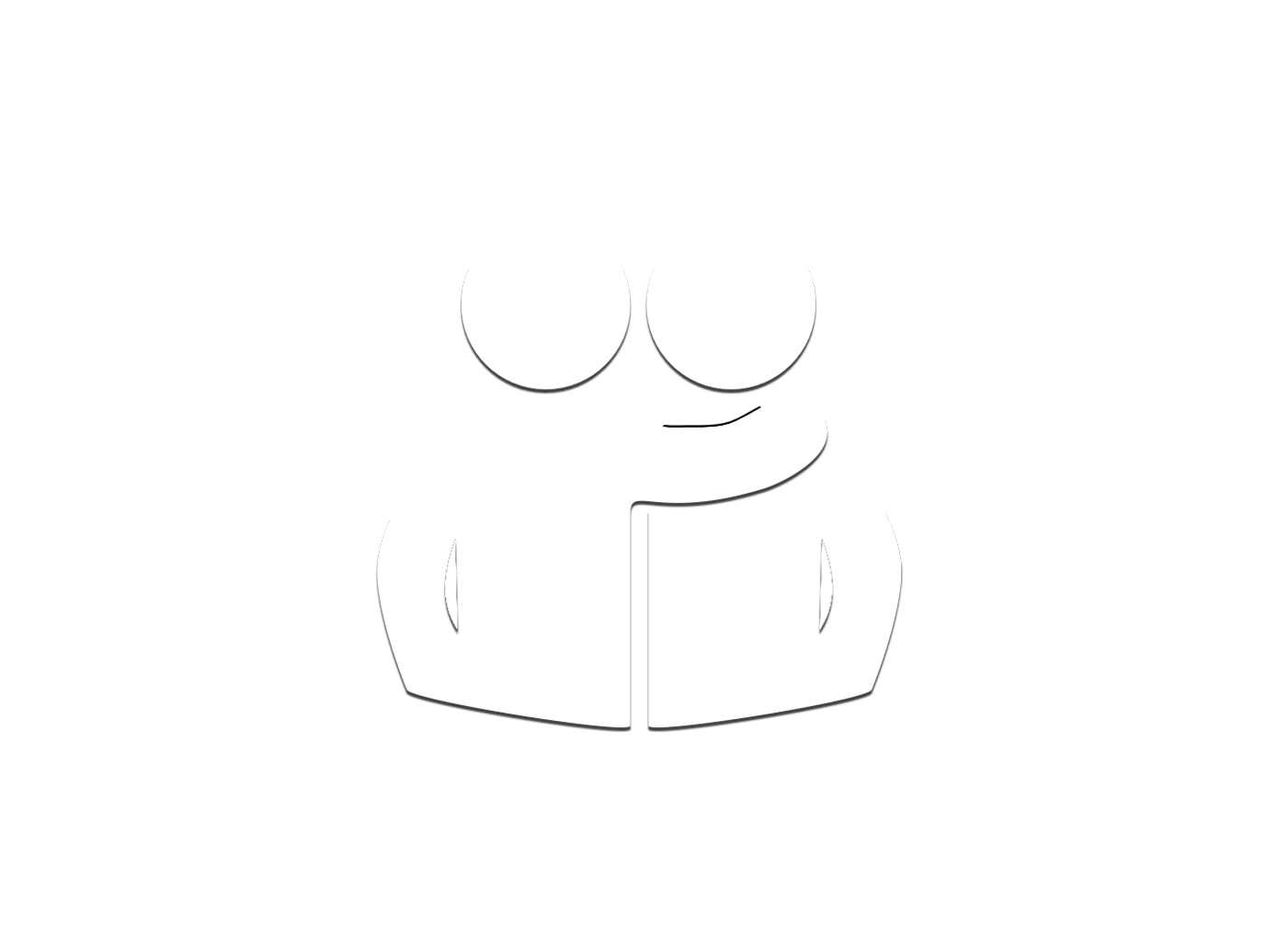 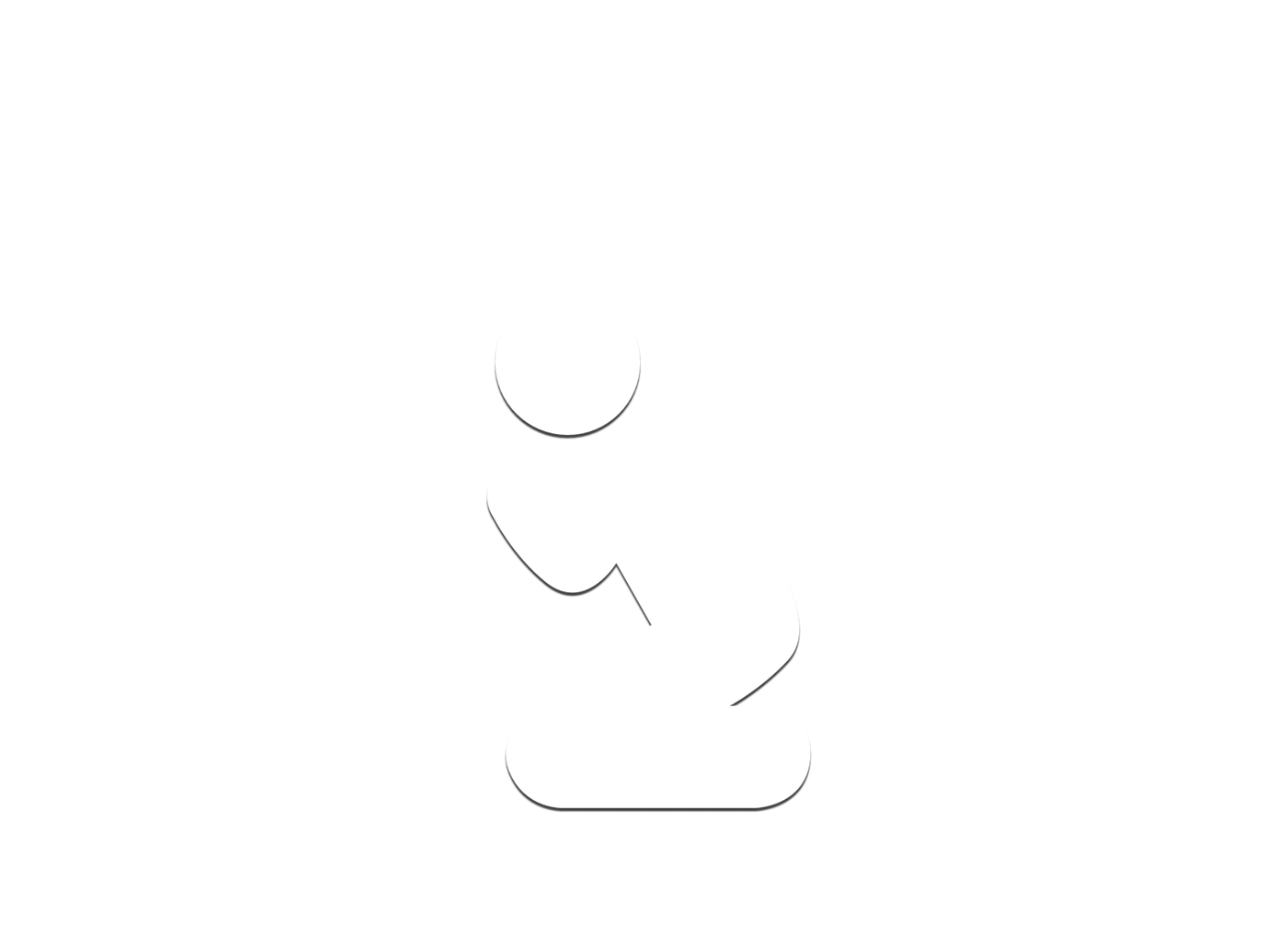 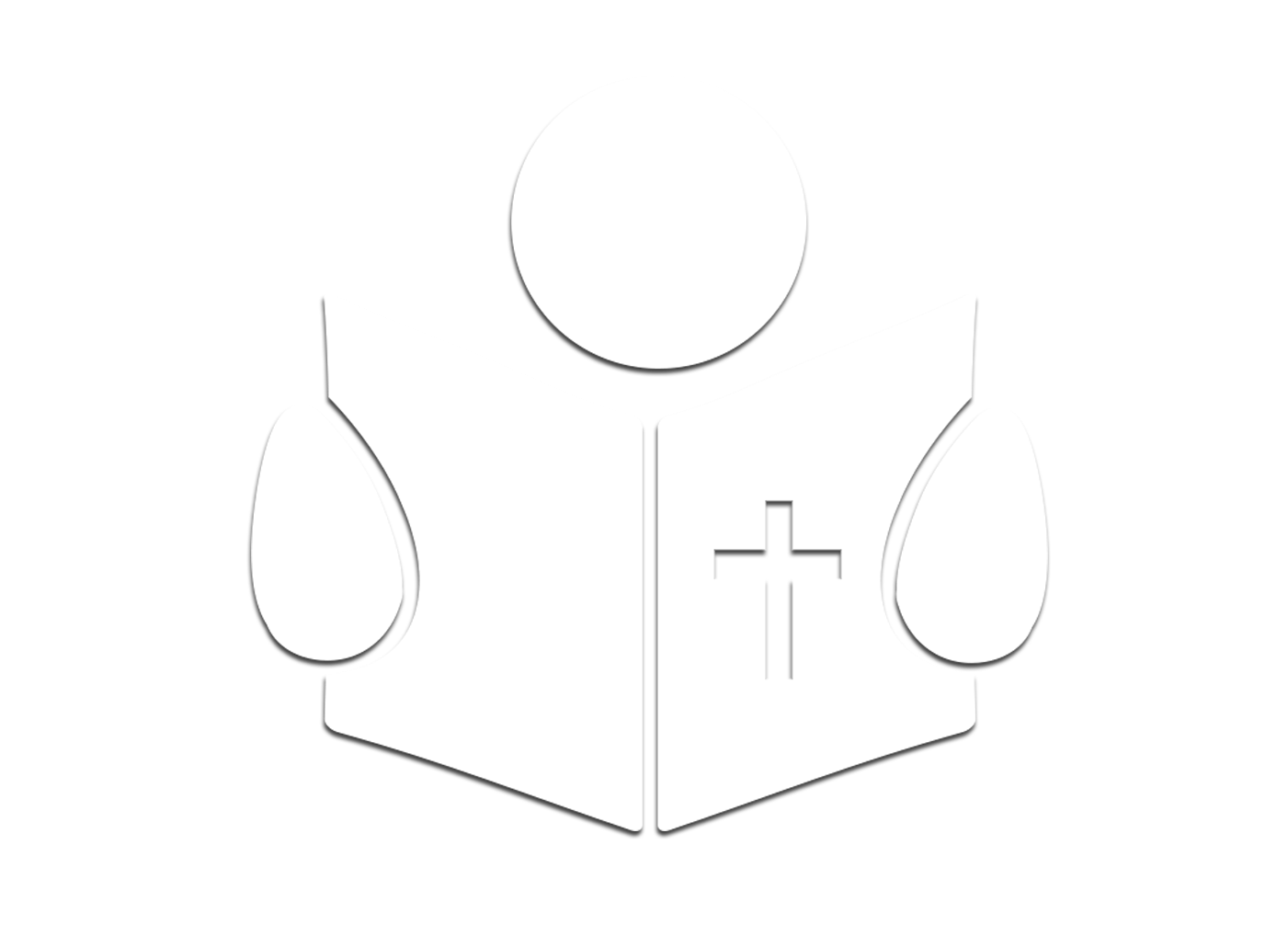 Relational
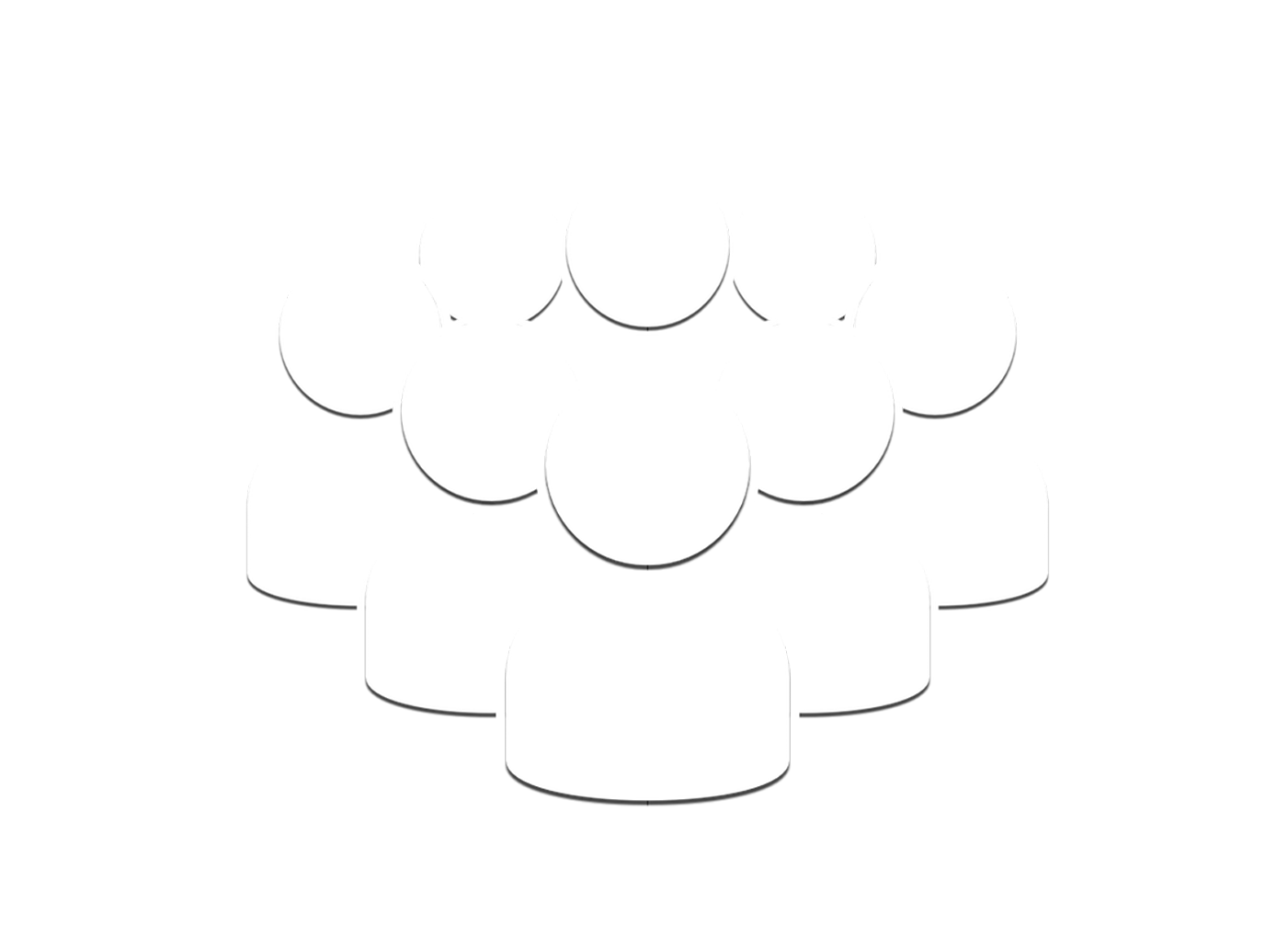 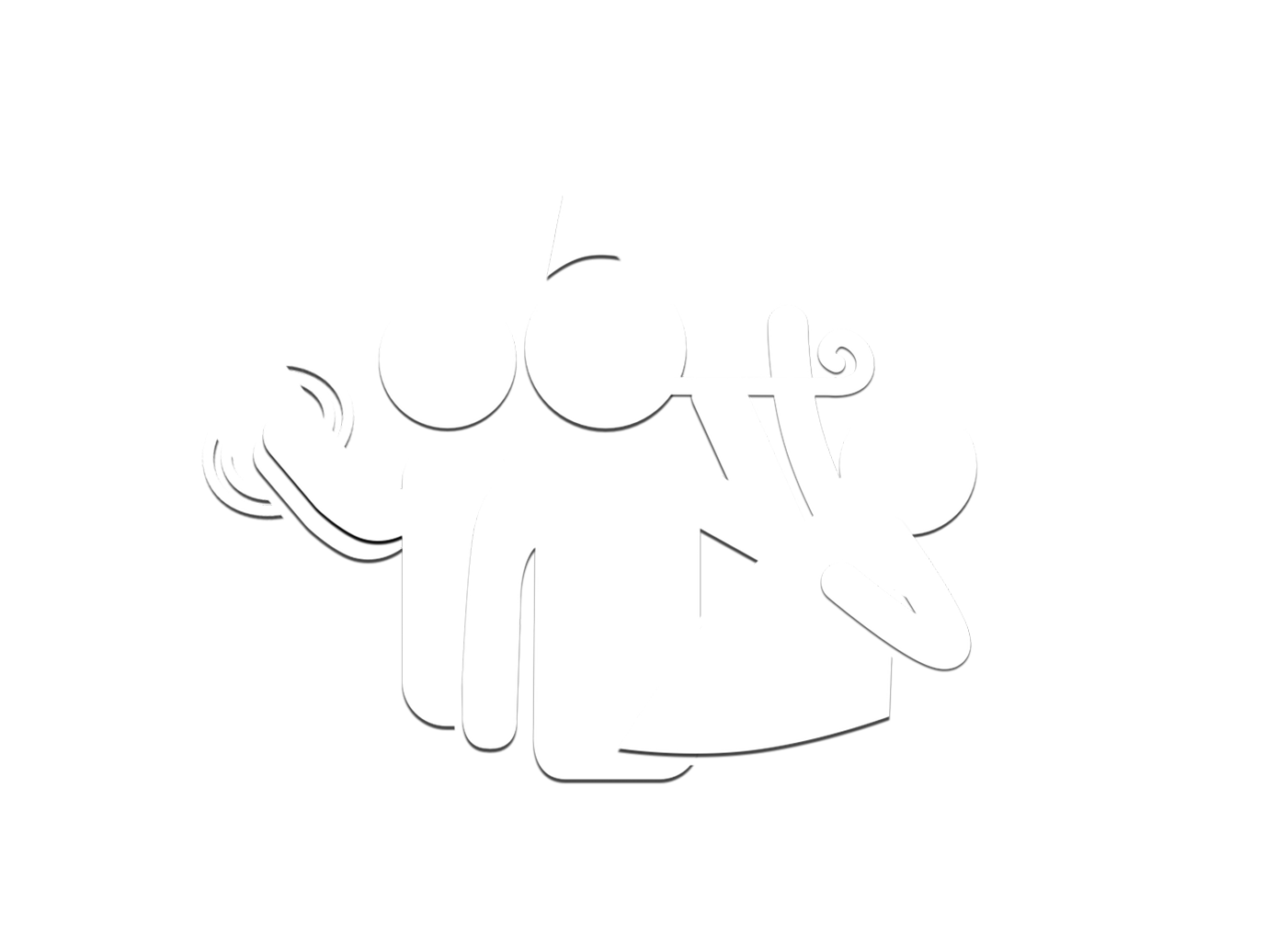 Bible Centered
Spirit Led
FUN
Reproducing
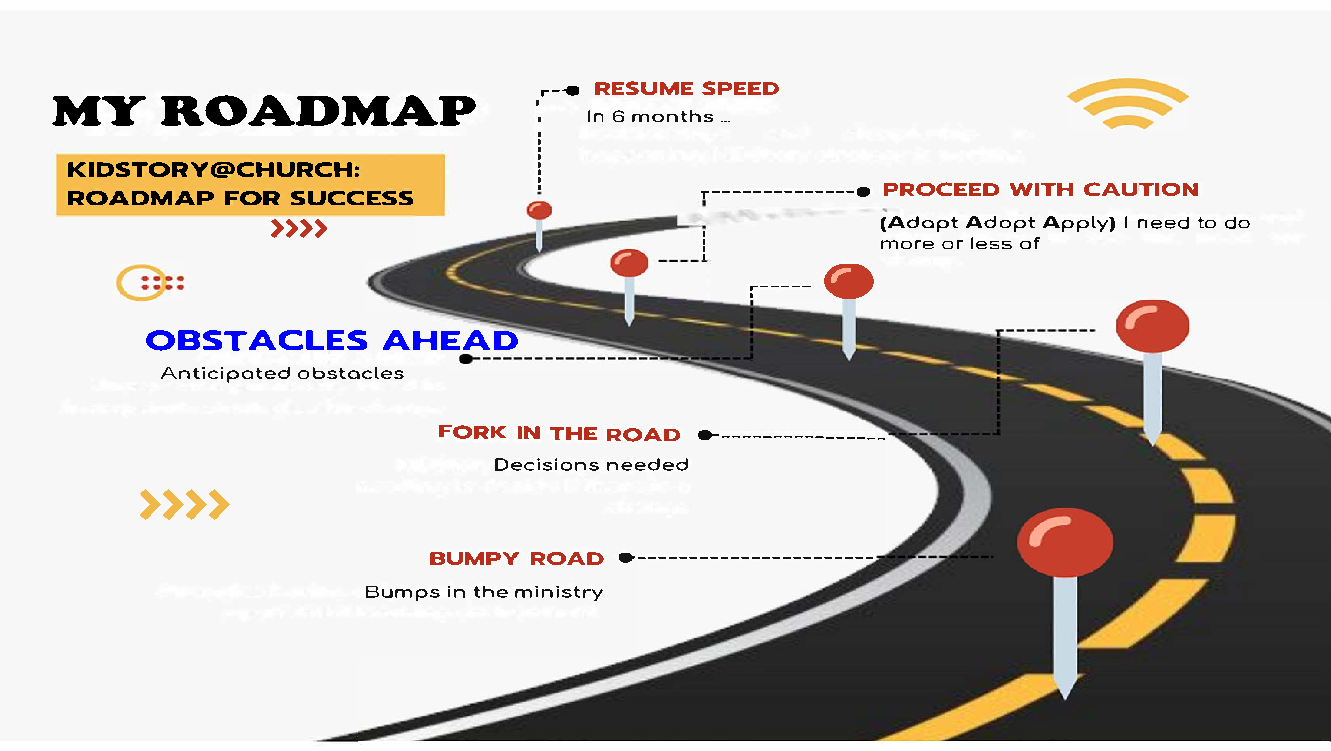 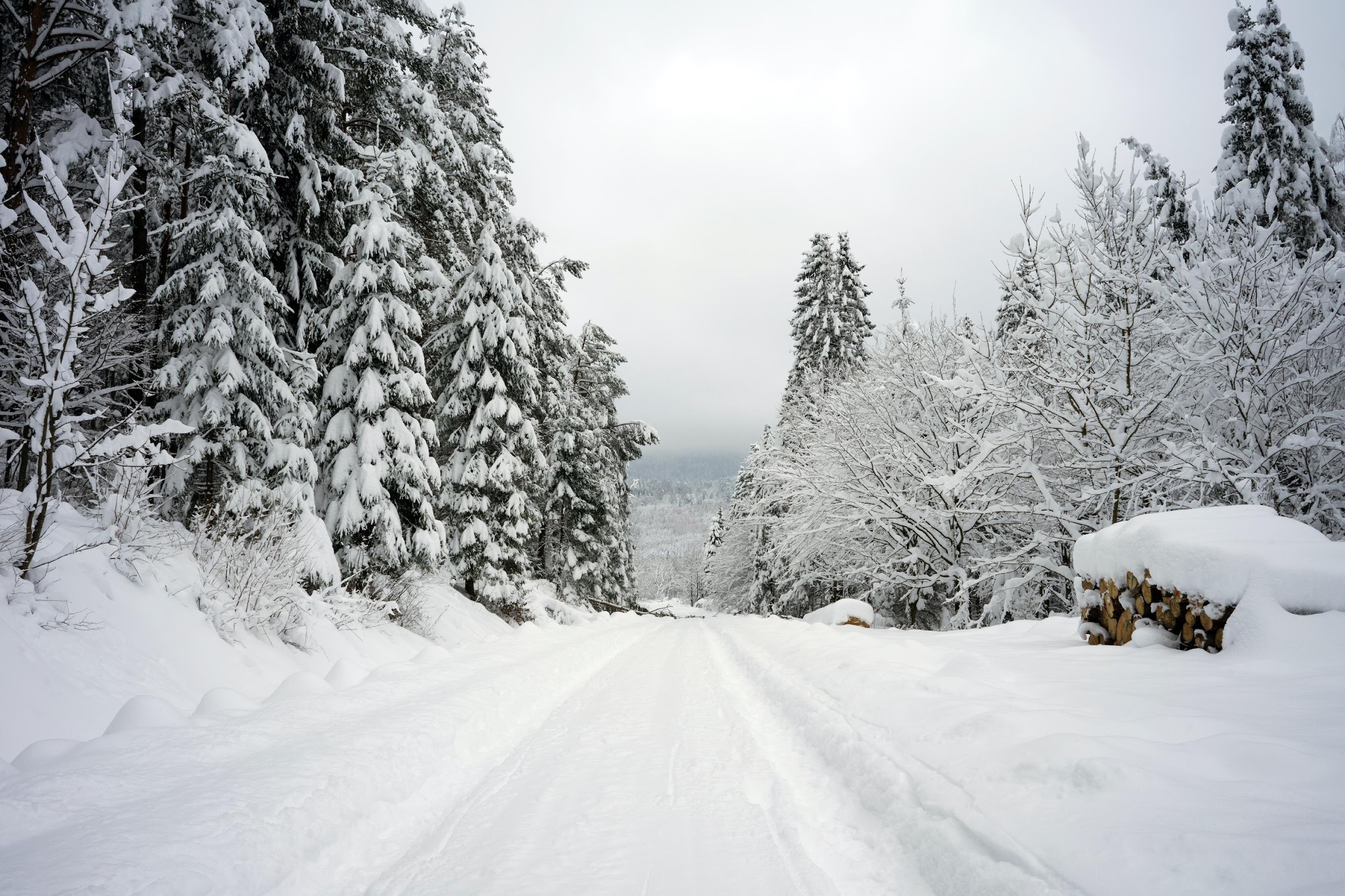 My current obstacles are ……
Pg 6
Slow Down
Communication
Change?
Appreciation
Pg 7
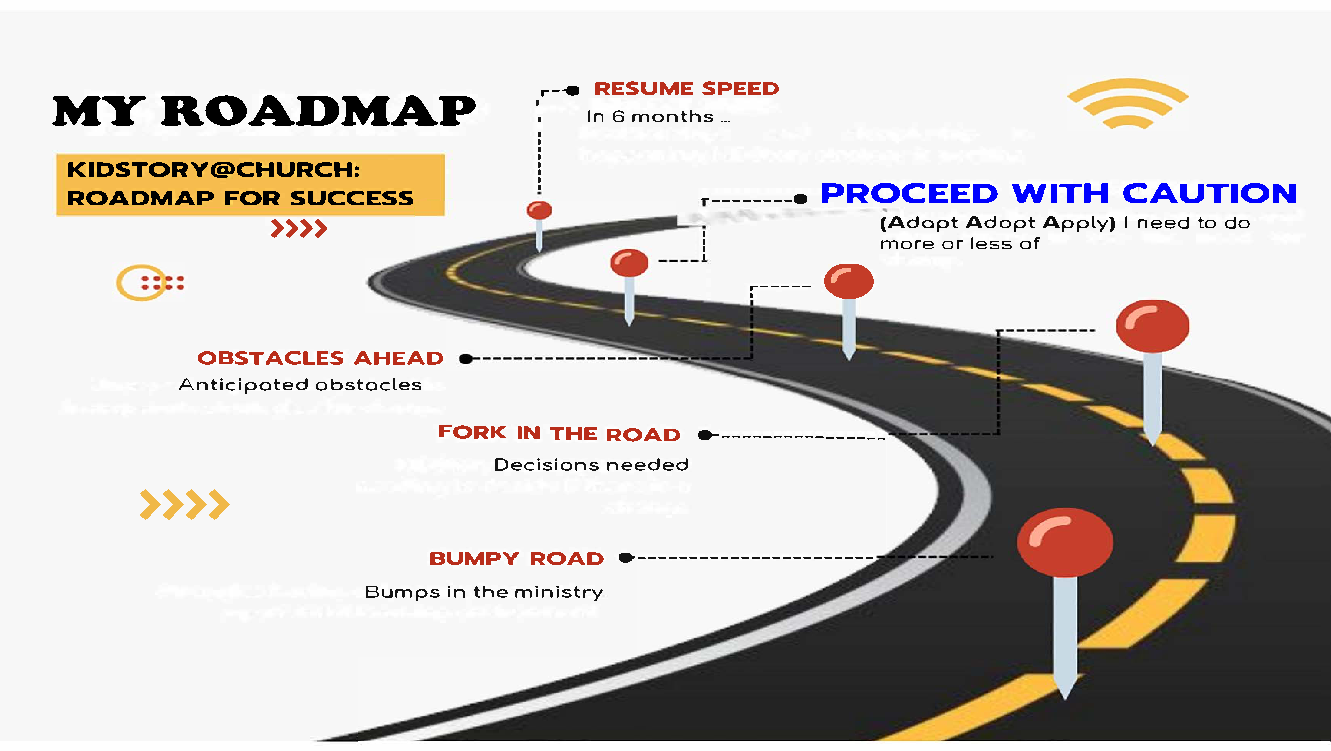 Resume Speed
Adopt
Adapt
Apply
Pg 7
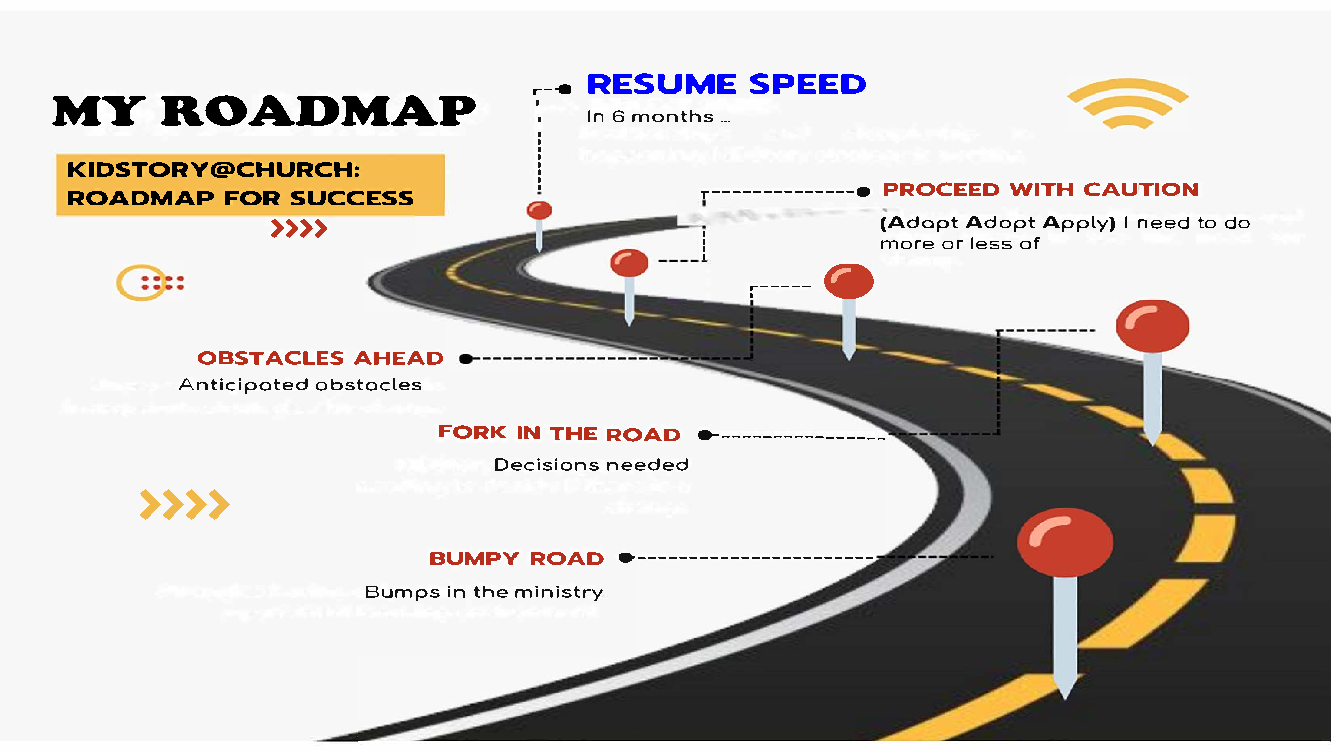 Pg 8
For more information go to:
KATW.org